EBS Class
2017
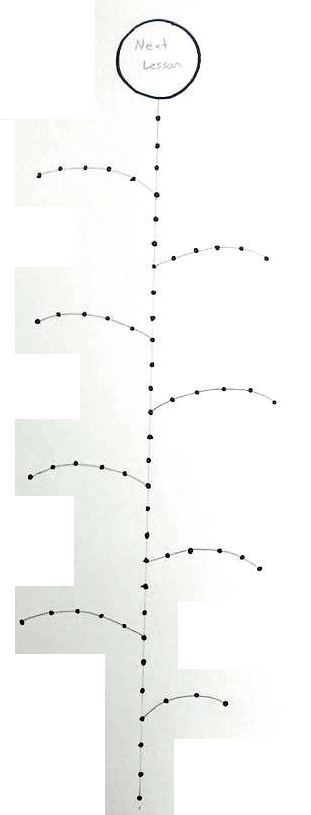 Sticker Board
You can win stickers

Put the stickers on the flower.
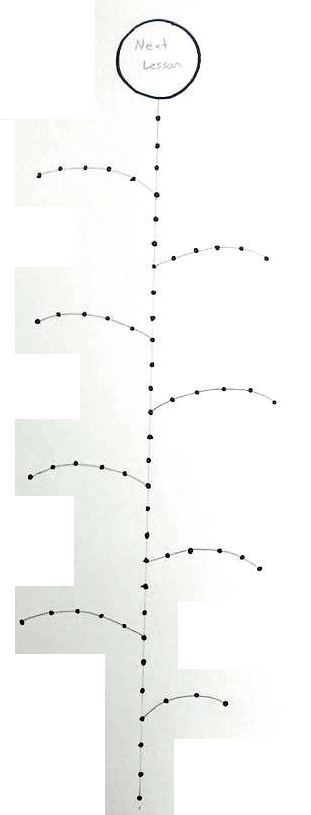 Sticker Board
When you finish a leaf, you can win a prize
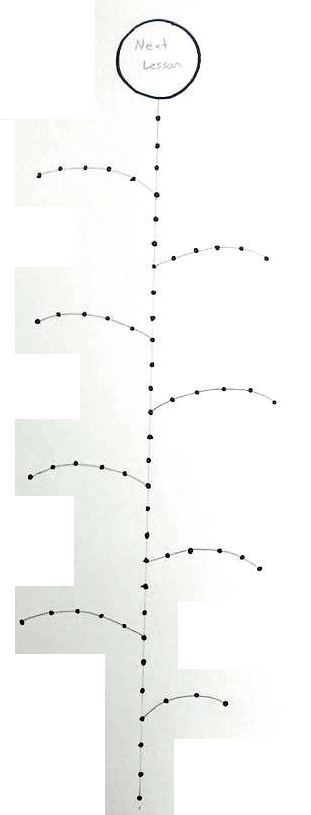 Sticker Board
If you finish all the way to the top, you can choose the next lesson 
Lesson Topic (dinosaurs, sports, hobbies)
Lesson Type (math, puzzle solving, music)  
Game
Folders
Put your name on your folder.
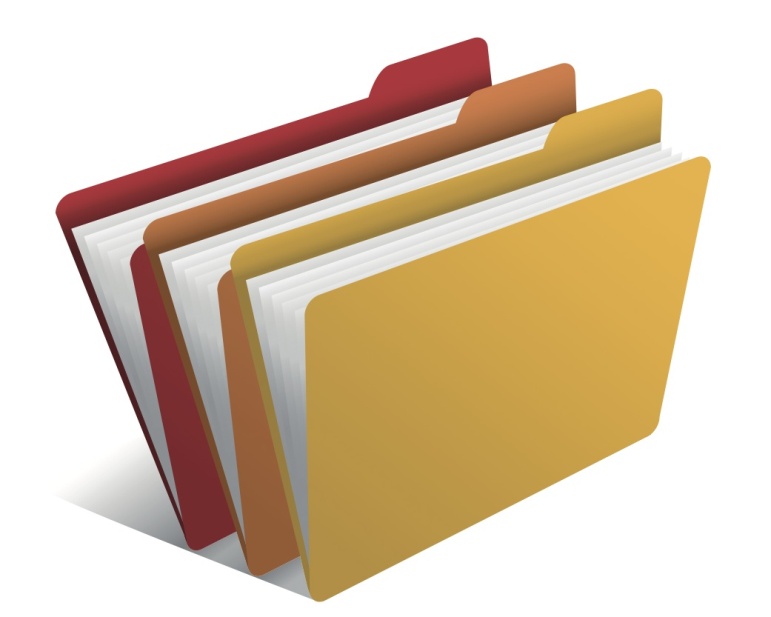